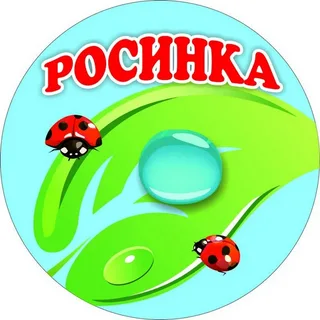 Индивидуальный образовательный маршрут (иом) педагога
Подготовил: заместитель заведующего Булгакова А.В.
Распоряжение Министерства просвещения РФ от 04.02.2021 № Р-33
«Об утверждении методических рекомендаций по реализации мероприятий по формированию и обеспечению функционирования единой федеральной системы научно-методического сопровождения педагогических работников и управленческих кадров»
«Единая федеральная система научно-методического сопровождения педагогических работников и управленческих кадров»
– это совокупность взаимосвязанных и интегрированных между собой, но при этом относительно самостоятельных субъектов научно-методической деятельности федерального, регионального и муниципального уровней, обеспечивающих сопровождение педагогов и управленческих кадров в повышении квалификации, переподготовке, с учетом выявления профессиональных дефицитов и построения на их основе индивидуальных маршрутов непрерывного развития профессионального мастерства»
показатели
20 % к ноябрю 2022 года





10 % выполнили в 2021 году (осталось 46 человек)
«Индивидуальный образовательный маршрут
– комплекс мероприятий, включающий описание содержания, форм организации, технологий, темпа и общего времени освоения педагогическим работником необходимых знаний, умений, практических навыков и опыта, в том числе учитывающем актуальные дефициты профессиональных компетенций педагога, его личные ресурсы, педагогический контекст ОО, в которой он работает, а также возможности и ресурсы»
Общий вид ИОМ
Конструкции производственных задач
Потребность в разработке и реализации программы… (какой?) для … (кого?, чего?)
Повышение/обеспечение качества/уровня образовательных результатов … (кого?) за счет использования… (приемов/способов/ методов/методики/технологии)…
Создание условий для достижения … (каких?) результатов … (кого?) в учебной/внеучебной деятельности 
Изменение характера/специфики образовательного процесса … (где?) за счет применения… (приемов/способов/ методов/методики/технологии)…
Изменение характера отношений … (где?, между кем?) за счет применения… (чего?)…
Конструкции производственных задач
Изменение способа оценивания образовательных результатов … (кого?) посредством реализации …
Необходимость формирования … (какой?) грамотности в соответствии с требованиями… (какими?)…
Выявление основных/системных/базовых/типичных затруднений … (кого?) для осуществления … (чего?)
Внедрение/распространение … (чего?, какой новации/инновации) для … (чего?, с какой целью?)…
Образовательные задачи
Изучить…
Определить…
Разработать…
Внедрить…
Познакомиться…
Составить…
Научиться…
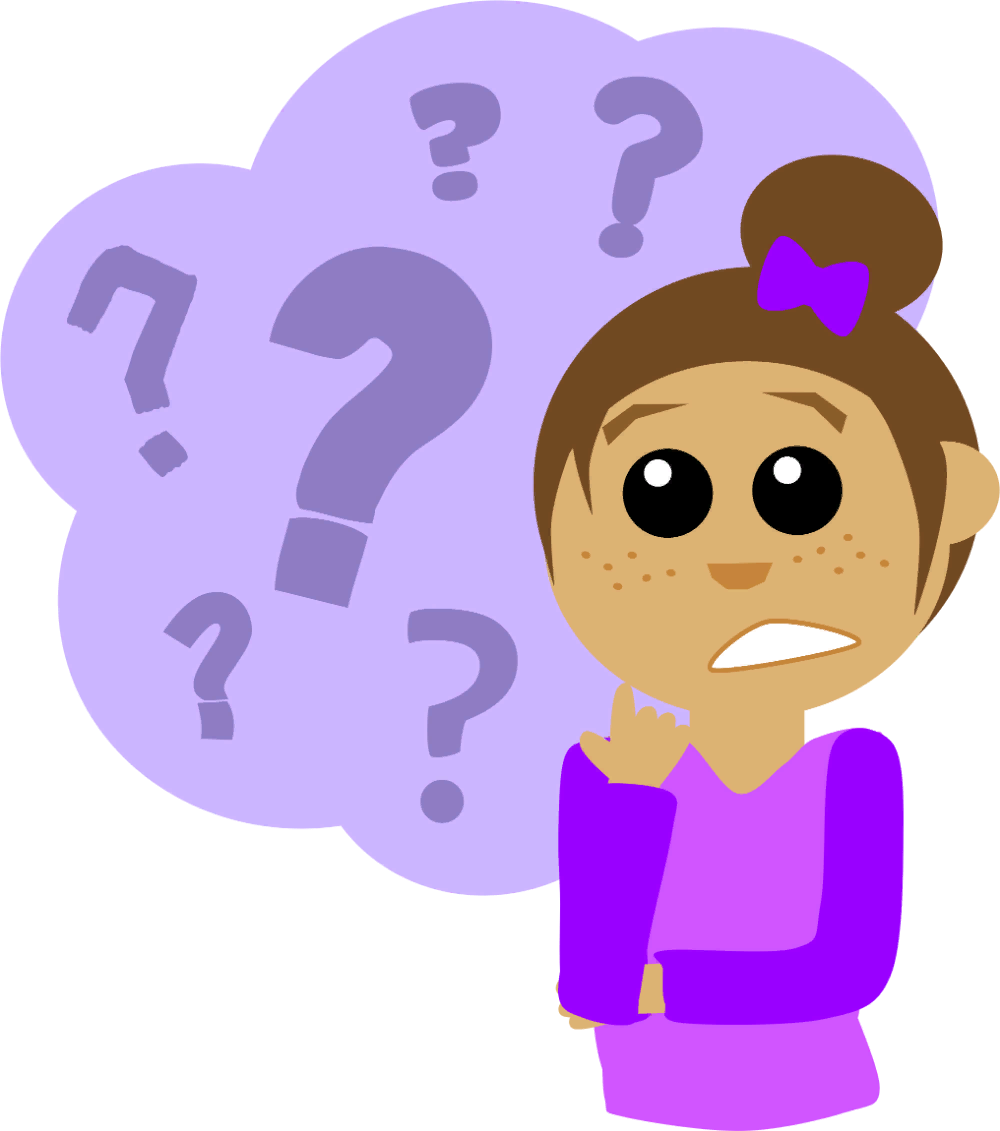 Соотношение образовательных задач и форм предъявления результатов
Соотношение образовательных задач и форм предъявления результатов (на изменение деятельности)
Спасибо за внимание и успехов в составлении ИОМ!
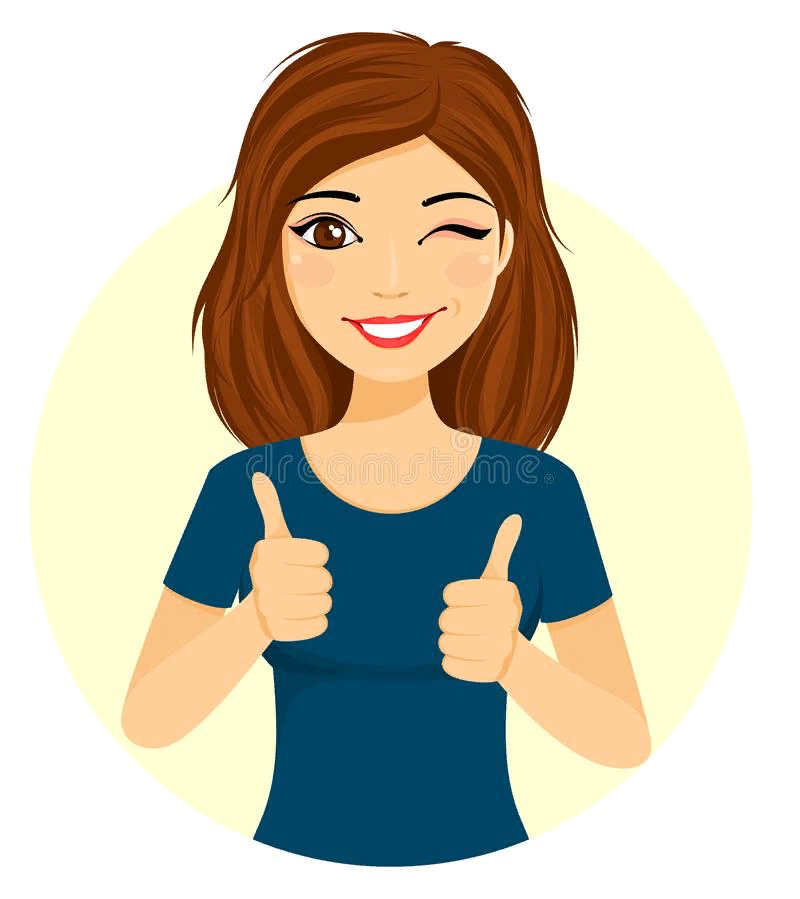